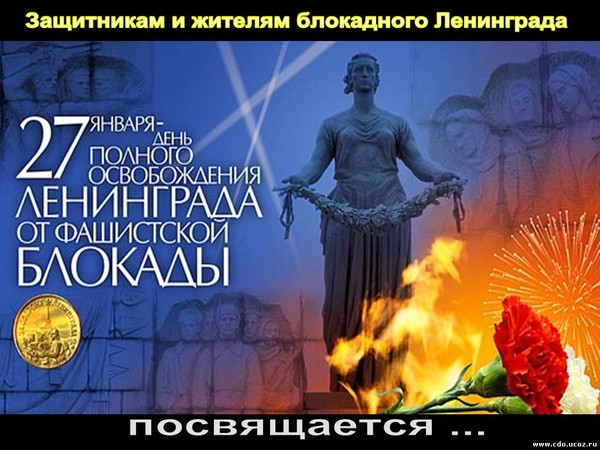 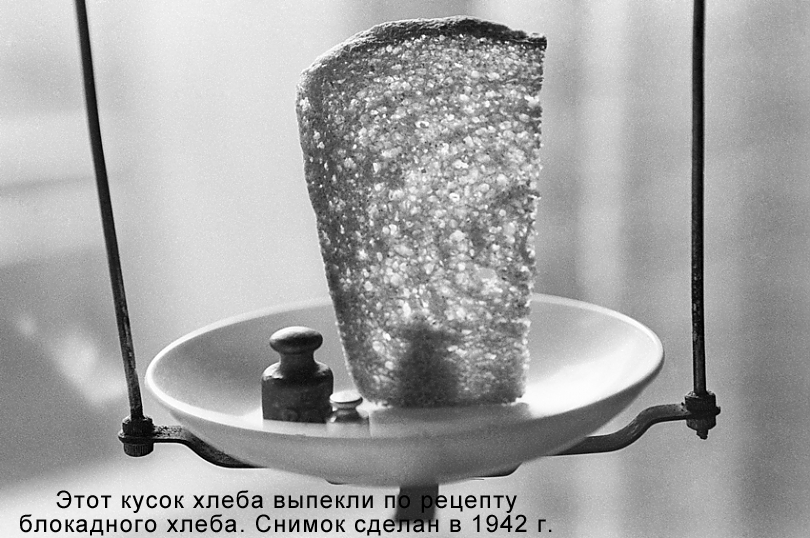 Володя Бобрищев - Пушкин
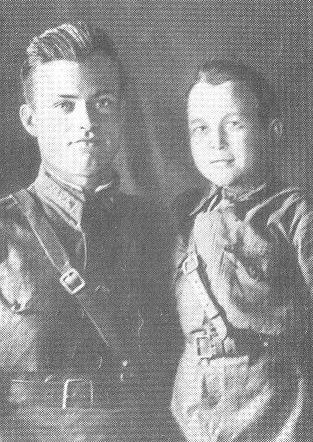 Дети Войны
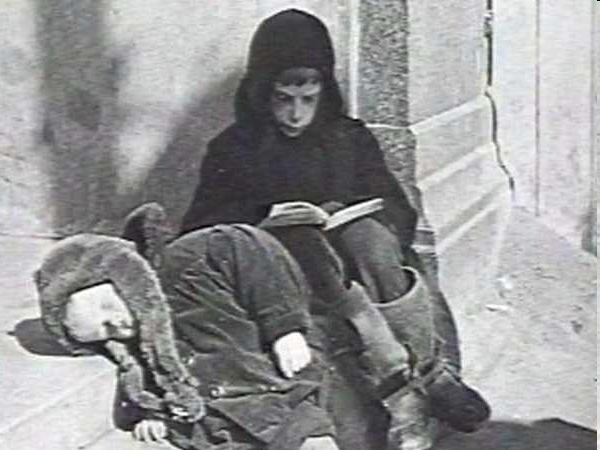 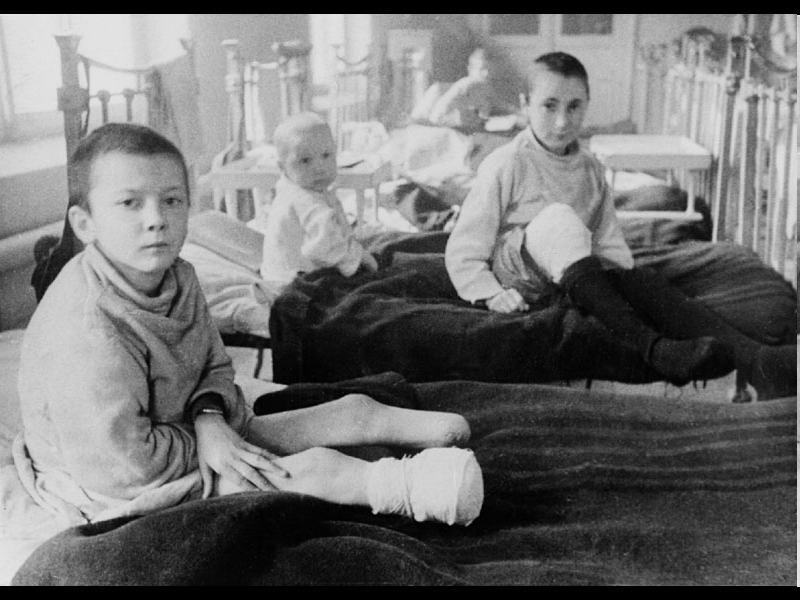 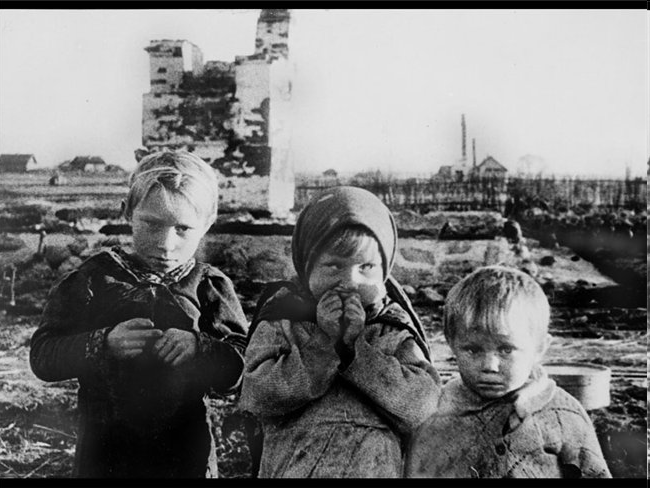 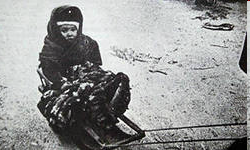 Дистрофия
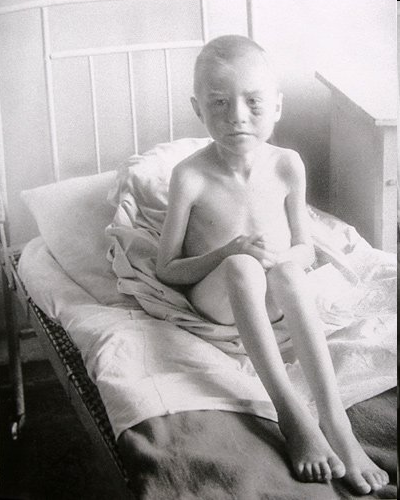 Цинга
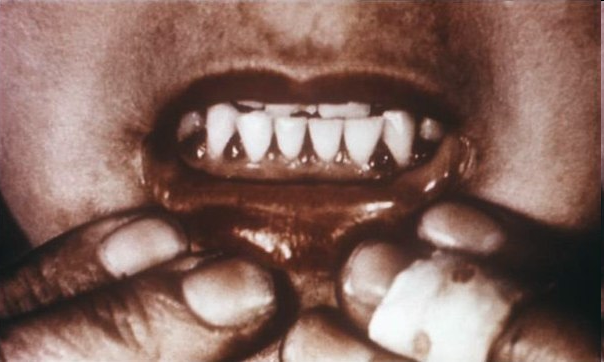 В связи с прекращением связи с Большой землей особое значение приобрела дорога через Ладожское озеро, ставшая легендарной "Дорогой Жизни"
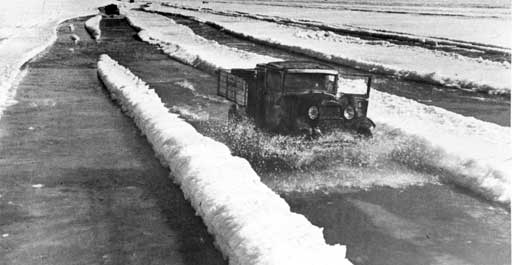 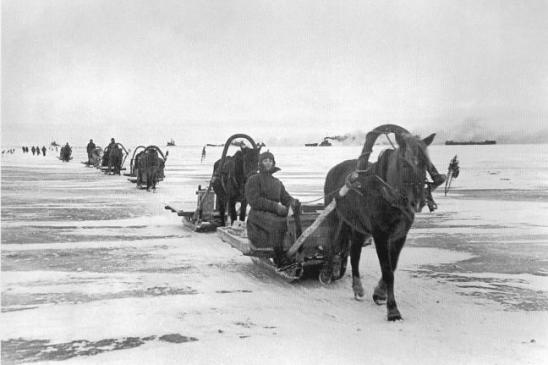 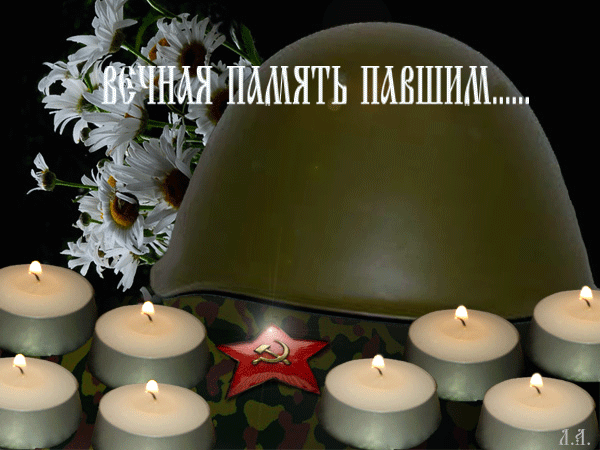